€500
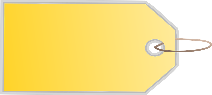 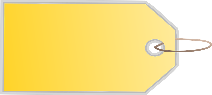 €375
sprechen
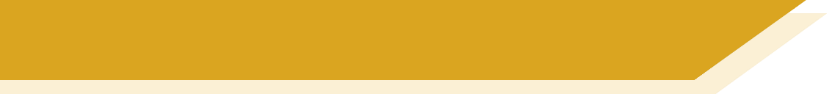 Vokabeln
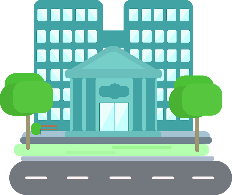 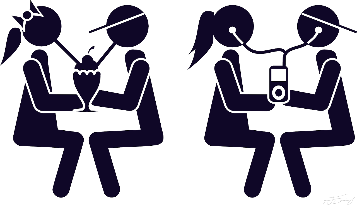 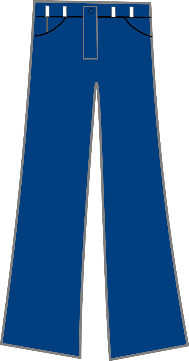 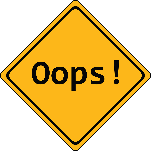 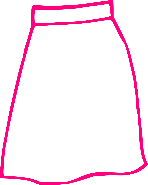 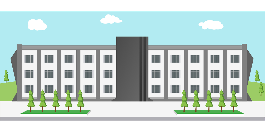 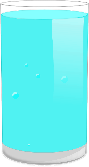 to cost
60 Min.
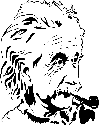 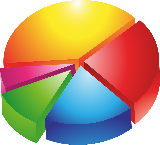 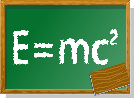 lesson
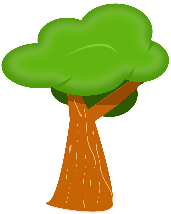 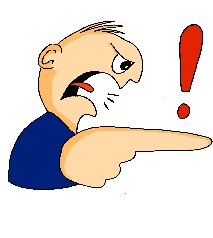 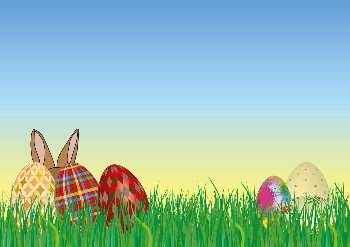 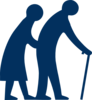 [to hide]
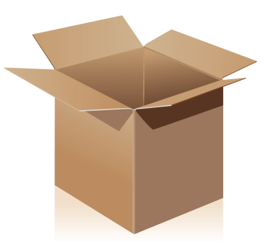 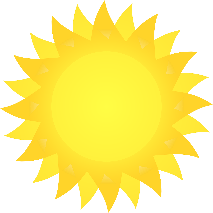 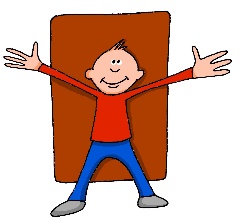 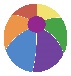 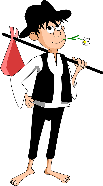 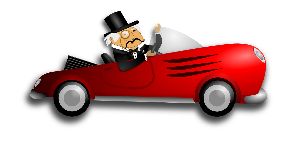 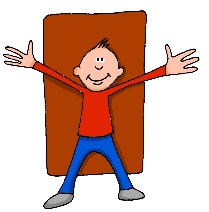 every-thing
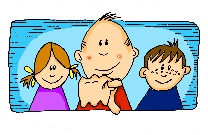 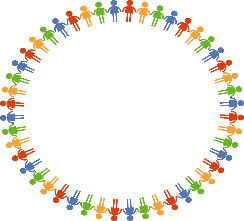 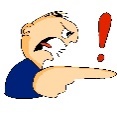 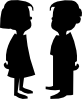 all
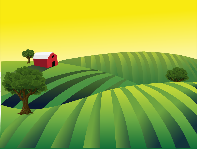 everyone
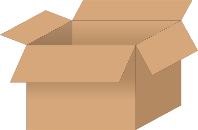 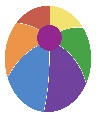 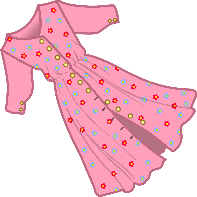 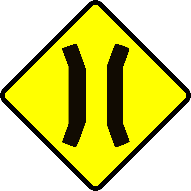 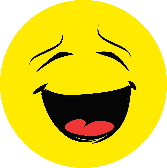 exact, exactly
[Speaker Notes: Timing: 5 minutesAim: To practise orally the new and revisited vocabulary for this week, also revisiting some letters and numbers learnt previously.Procedure:1. Teacher calls co-ordinates. 
2. Students have to recall vocabulary at those coordinates.]
Fonética
escuchar / escribir
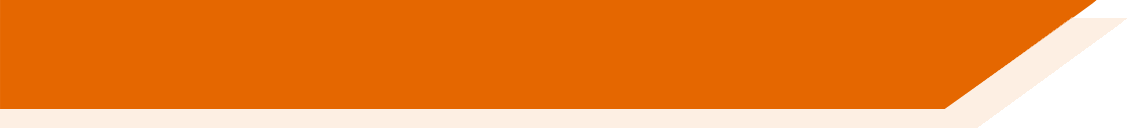 Text
[Speaker Notes: Timing:

Aim:

Procedure:
1.
2.
3.
4.
5.

Transcript:

Word frequency (1 is the most frequent word in Spanish): 
Source: Davies, M. & Davies, K. (2018). A frequency dictionary of Spanish: Core vocabulary for learners (2nd ed.). Routledge: London]
écouter
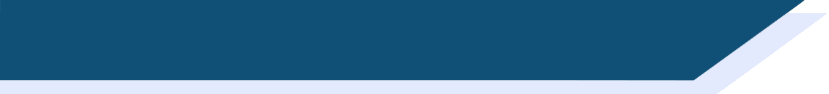 Vocabulaire
Text
[Speaker Notes: Timing:

Aim:

Procedure:
1.
2.
3.
4.
5.

Transcript:

Word frequency (1 is the most frequent word in French): 
Source: Londsale, D., & Le Bras, Y.  (2009). A Frequency Dictionary of French: Core vocabulary for learners London: Routledge.]